IRACP Norms
Issued by RBI
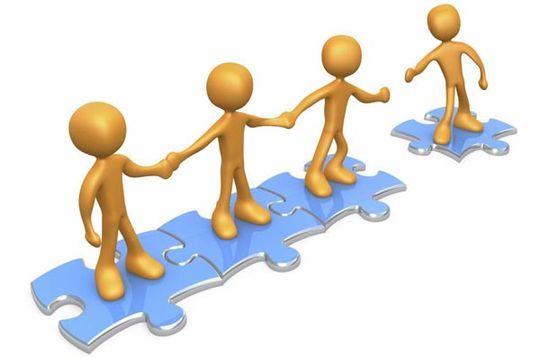 Income Recognition
Other Points related to Income Recognition
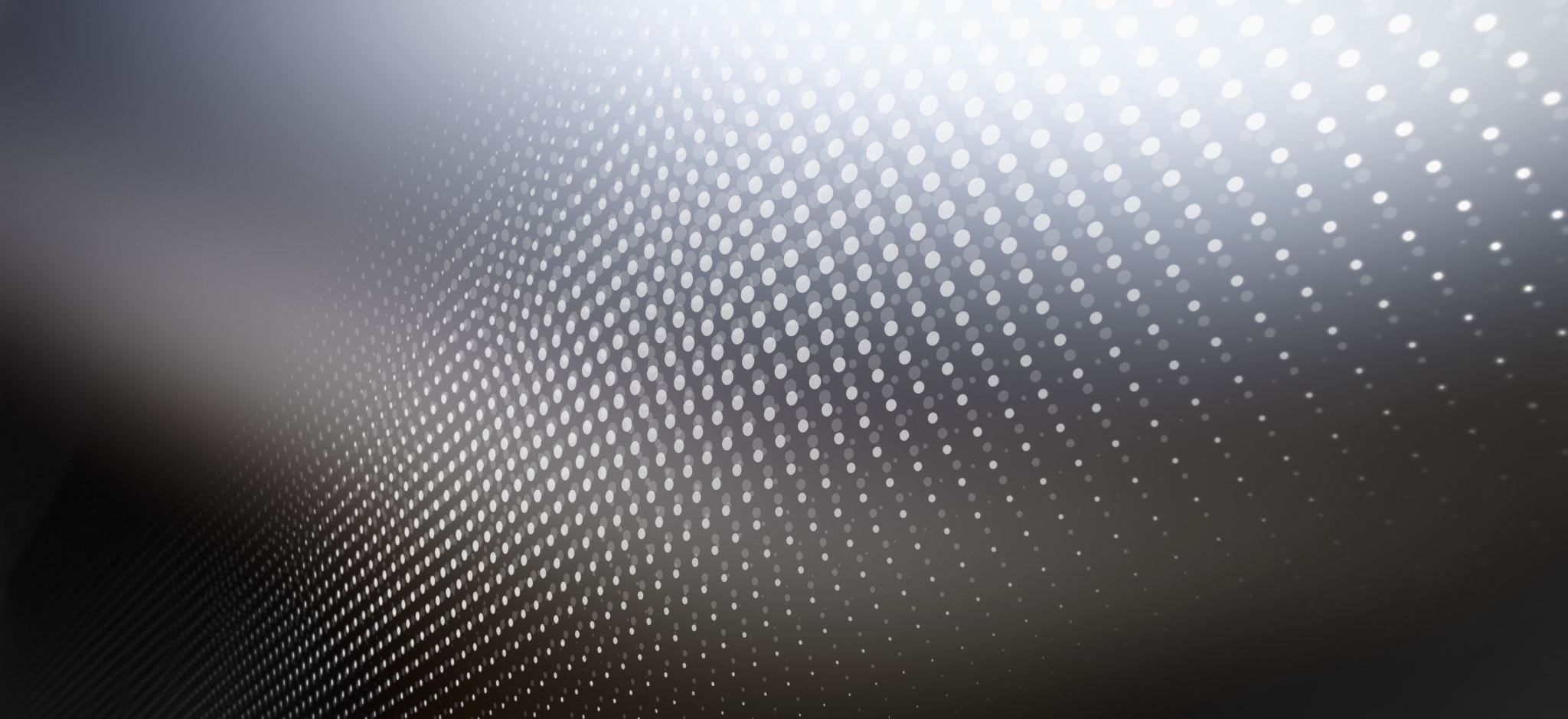 Income recognition
NPA
Non Performing Assets
Record of Recovery is the Thumb Rule
Availability of security is irrelevant
NPA date is very important – System based NPAs (30.06.2021)
Term Loan : Para 2.1.2(i) of Master Circular
Cash Credit / OD – NPA when “Out of Order”
Clarification - para 2.2.1 of Master Circular of RBI dated 01.04.2022
Evergreening 
Inherent weakness – Solitary or a few credits before the balance sheet date
Regular / ad-hoc limits not reviewed / regularized within 180 days
Stock statement older than three months – Deemed irregular
Early Warning Signals – RBI Master Direction updated on July 3, 2017
NPA classification – Borrower wise & not Facility wise
Accelerated provision in NPA Accounts
Direct Doubtful : Security less than 50%
Direct Loss : Security less than 10%
Provision in respect of Frauds
100% provision over a period not exceeding four quarters from the “date of detection”
Upgradation of NPAs
In case of Normal NPAs : Entire arrears of interest and principal
In case of Restructured NPAs : Satisfactory Performance during Specified Period
NPA regularized after balance sheet date – Not to upgrade
Non Performing Assets (Cntd.)
Standard Advance – To be immediately downgraded as NPA (Applicable to all resolution plans, including those undertaken under IBC)
NPAs, upon restructuring, would continue to have the same asset classification
Instances of Restructuring 
Any change in the sanction terms during the tenure of loan except :

Change in DCCO in respect of infra & non-infra projects (Para 4.2.15 of RBI Master Circular)

Change in MCLR / Floating rate

Change in ROI due to internal / external credit rating

Specific Forbearance by RBI : e.g. COVID-19 relief package, MSME One time restructuring etc.

Interchangeability in line with sanction terms as per original sanction
Restructuring  in case of Natural Calamities (RBI Master Direction dated 17.10.2018
Restructuring of Advance (Para 16)
Upgradation - Restructured Accounts
MSMEs wherein exposure is less than Rs. 25 Crore
Satisfactory Performance during Specified Period
Satisfactory Performance : No overdue for more than 30 days
Specified Period : One year from the date of payment of interest / principal whichever is later
Other than MSME : Exposure upto Rs. 100 Crore
Satisfactory Performance during the period from the “date of implementation” of the RP upto the date by which at least 10% of the outstanding is paid
Satisfactory Performance : Borrower is not in default at any time during the period
Exposure above Rs. 100 Crore : (Additional Requirement)
Should be atleast rated as investment grade (BBB- or better)
Does not  disclose any  problems
Remained NPA  for a period less  than or equal to  12 months
Remained in the  sub-standard  category for a  period of >12  months
Loss identified  by :
1. The bank
Does not  carry more  than normal  risk
2. The internal  or external  auditors
Collection &  liquidation in  full is highly  improbable or  questionable
Not a non –  performing  asset
3. The RBI  inspection
Down-gradation
In certain cases, the same can directly be classified to Doubtful / Loss asset category
1. If erosion in value of securities is more than 50% , then asset will be classified to Doubtful Category

2. If erosion in value of securities is more than 90% or fraud case , then asset will be classified to Loss Asset
Upgradation
Only option is to Standard account from any of the categories i.e., a step-by-step ladder not be followed at the time of upgrading the account.
Only upon receipt of entire arrears of interest and principal, account should be upgraded.
With regard to upgradation of accounts classified as NPA due to restructuring, non-achievement of DCCO, the instruction as specified for such cases shall continue to be applicable.
Where the LIs has multiple exposure : “No overdue” status needs to be achieved with reference to all the exposures of borrower. One NPA & other SMA is not permitted.
Treatment of Bill Discounting under LC
The bills discounted under LC favoring a borrower may not be classified as a Non-performing assets (NPA), when any other facility granted to the borrower is classified as NPA. 
However, in case documents under LC are not accepted on presentation or the payment under the LC is not made on the due date by the LC issuing bank for any reason and the borrower does not immediately make good the amount disbursed as a result of discounting of concerned bills, the outstanding bills discounted will immediately be classified as NPA with effect from the date when the other facilities had been classified as NPA.
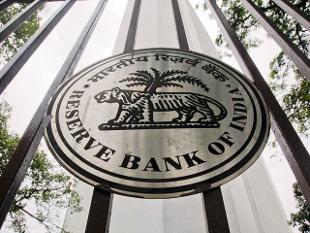 Provisioning for Loans & Advances
Provisioning norms - Standard Assets
– –
The provisions towards Standard Assets need not be netted from gross advances but shown separately as 'Contingent Provisions against Standard Assets' under 'Other Liabilities and Provisions ­Others' in Schedule 5 of the balance sheet.
Provisioning norms – Sub - Standard Assets
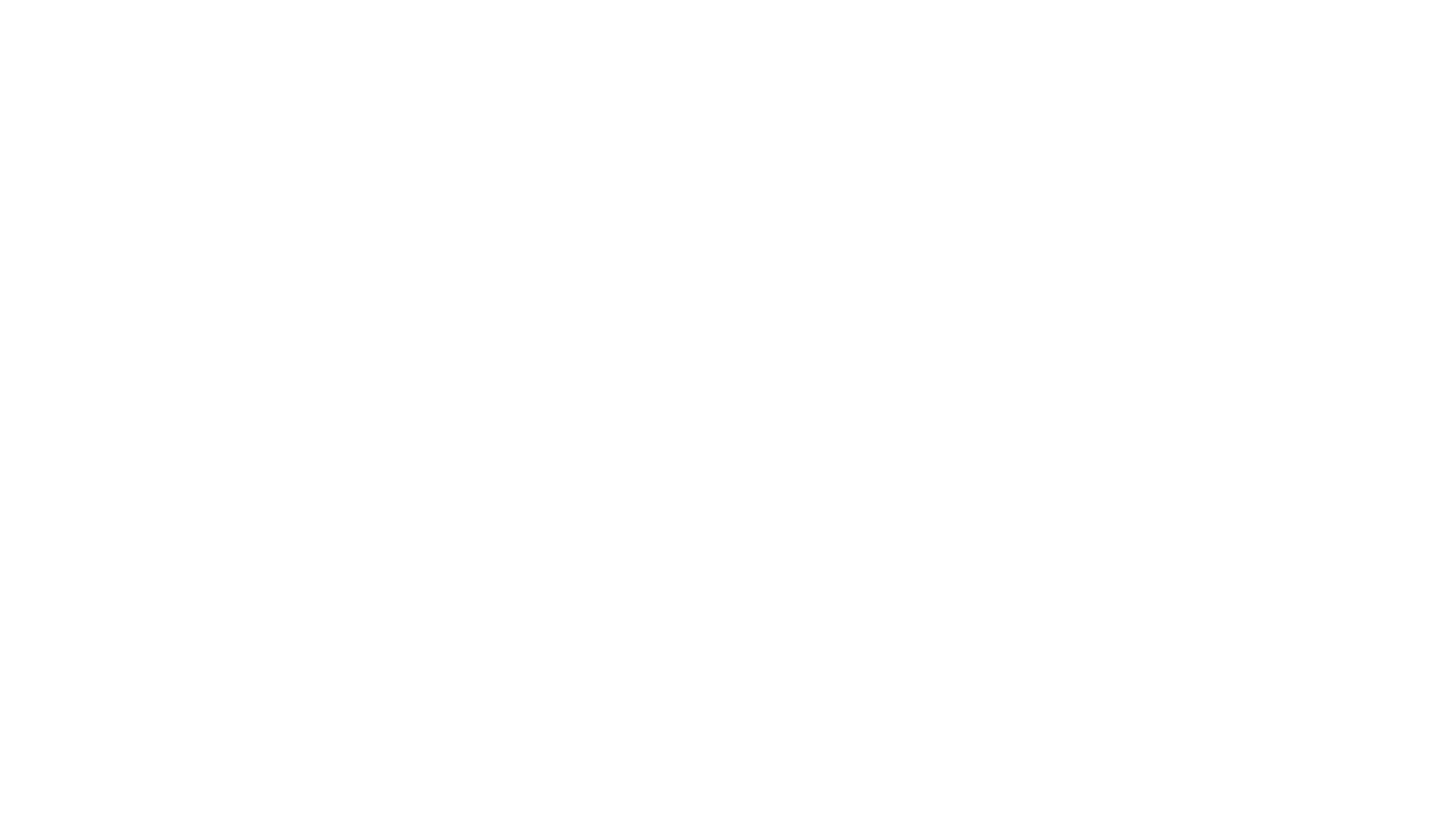 Provisioning Norms – Doubtful Assets
100 percent of the extent to which the advance is not covered by the realizable value of the security to which the bank has a valid recourse, and the realizable value is estimated on a realistic basis.
Regarding the secured portion, provision may be made on the following basis, at the rates ranging from 25 percent to 100 percent of the secured portion depending upon the period for which the asset has remained doubtful:
Loss ASSETS
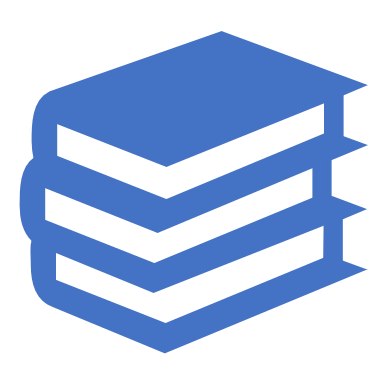 Loss assets should be written off. 
If loss assets are permitted to remain in the books for any reason, 100 percent of the outstanding should be provided for
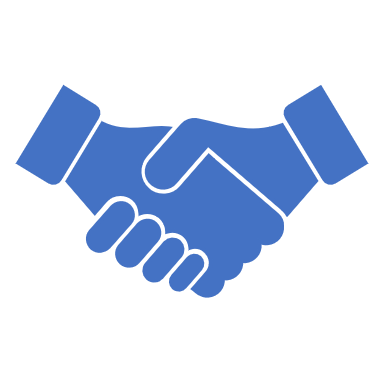 Thank You
CA Hitesh PomalM: 98240 49402